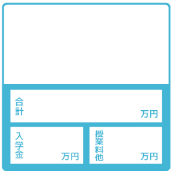 平均
（昼）
資6
D
126
各種専門学校の1年間の学費の目安
108
18
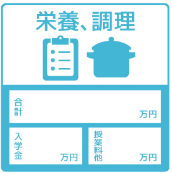 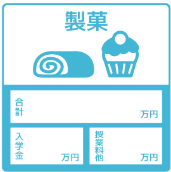 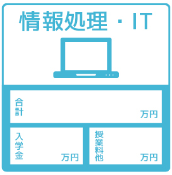 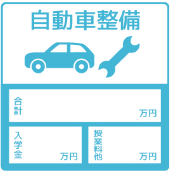 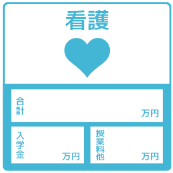 122
176
140
121
109
155
103
19
105
17
122
91
18
18
21
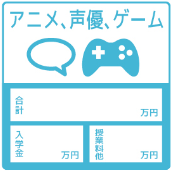 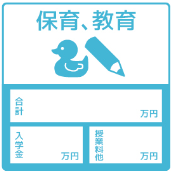 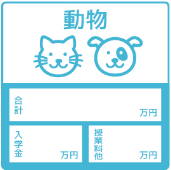 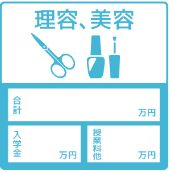 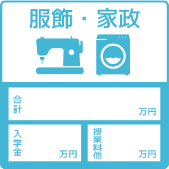 126
113
132
107
130
110
16
93
113
20
19
119
15
12
93
※千円単位を四捨五入した金額
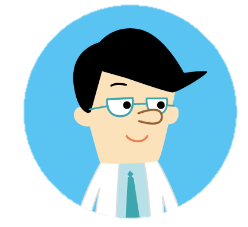 出典：公益社団法人東京都専修学校各種学校協会「令和2年度 学生・生徒納付金調査」結果より「専門課程・昼の部」抜粋平均値を集計しているため合計は一致しない。
専門学校の場合、それぞれの学科区分によって
平均的な学費は異なります。